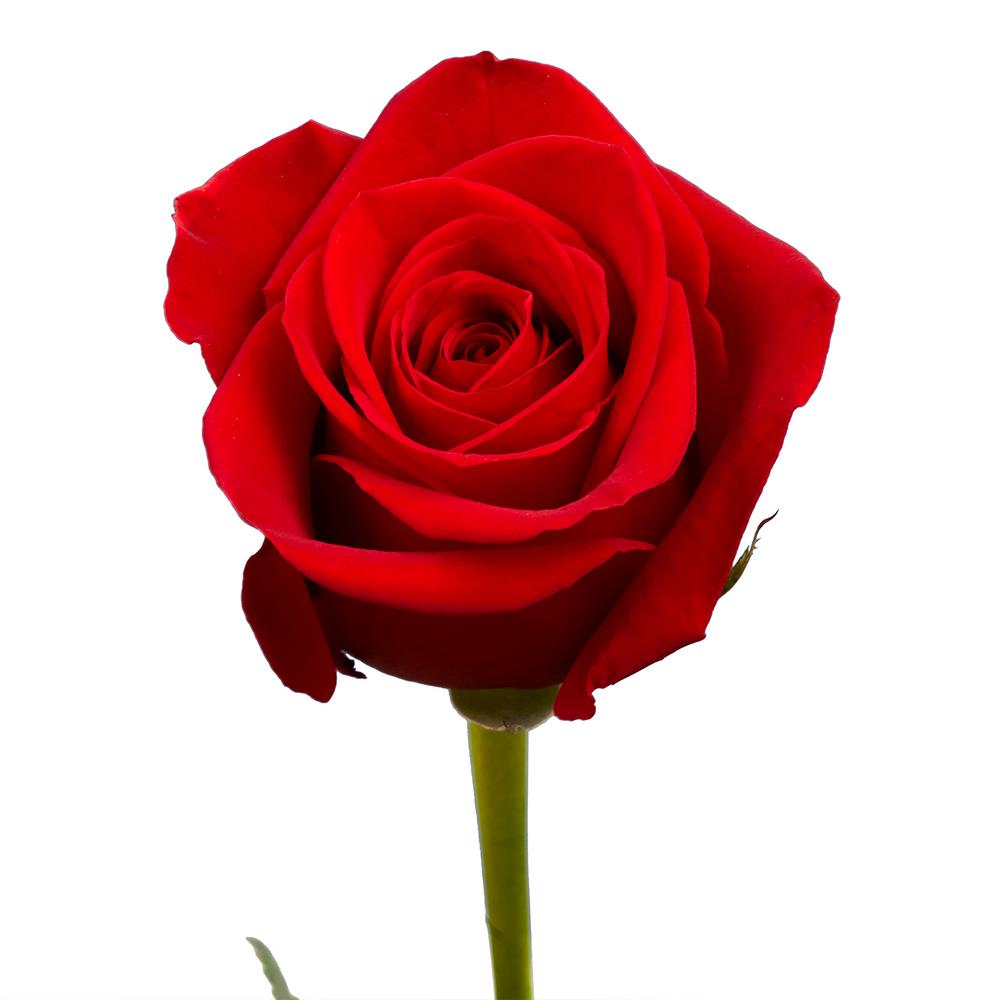 স্বাগতম
পরিচিতি
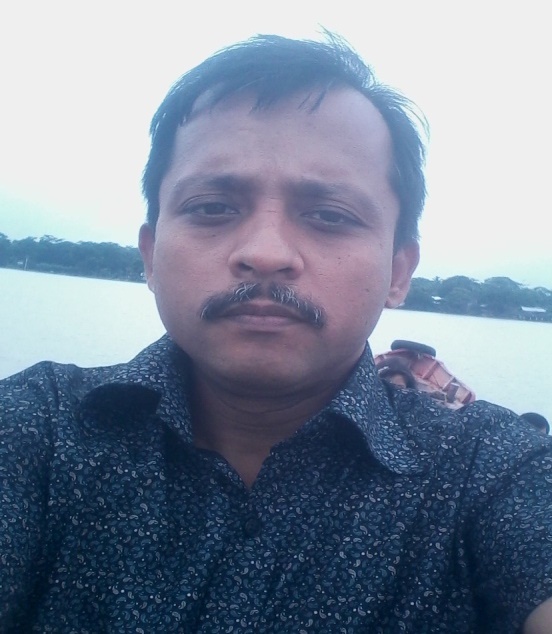 শ্রেণী- একাদশ
বিষয়- উচ্চতর গণিত-১(1411)  অধ্যয়- 1.১
সময়-৪5মি.
মোঃ মিজানুর রহমানইন্সট্রাক্টর (গণিত)বেগমগঞ্জ টেকনিক্যাল স্কুল এন্ড কলেজবেগমগঞ্জ, নোয়াখালী।
শিরোনাম-
Column
Row
শিখন ফল-
পাঠ শেষে শিক্ষার্থীরা -------------
ম্যাট্রিক্স ধারণা করতে পারবে
রো এবং কলাম চিনতে পারবে
* ম্যাট্রিক্স সম্পর্কিত সমস্যা সমাধান করতে পারবে
উপস্থাপন
হলে 3A - 5B নির্ণয় কর
সমাধানঃ
3A - 5B
দলীয় কাজ
হলে A+B এবং A - B নির্ণয় কর
মূল্যায়ন-
ম্যাট্রিক্স সমাধানের  সর্বপ্রথম কোন দিক বিবেচনা করতে হবে?
রো এবং কলাম বলতে কি বুঝায়?
ম্যাট্রিক্স যোগ এবং বিয়োগ করার নিয়ম কি?
বাড়ির কাজ
হলে 2A+8B এবং 5A -6B নির্ণয় কর
সবাইকে অনেক অনেক ধন্যবাদ
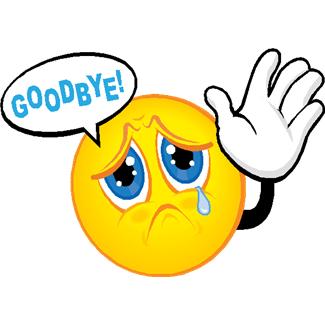